Introduction to MS Dynamics   (Customer Relationship Management)
Ing.J.Skorkovský,CSc. 
MASARYK UNIVERSITY BRNO, Czech Republic 
Faculty of economics and business administration 
Department of corporate economy
CRM – Customer Relationship Management
PROs
It enables us to keep track of all prospective customer (suspects and prospects)
Improve sales and marketing service 
The company can promote the work it has done for its customers to approach prospects
CONs
CRM software may not integrate well with other email and accounting systems
Another disadvantage to a newly implemented CRM software is the learning curve.
CRM – Customer Relationship Management
Relationship management is a customer-oriented feature with service response based on customer input, one-to-one solutions to customers’ requirements, direct online communications with customer and customer service centers that help customers solve their issues.
Salesforce automation
Sales promotion analysis
Advertising
Personal selling 
Direct marketing 
Public relations
Automate tracking of a client’s account history 
Use of technology (ERP->MS Dynamics NAV) 
Opportunity Management (see an extra picture related to so-called Business Rainbow)
Market leaders (home study)
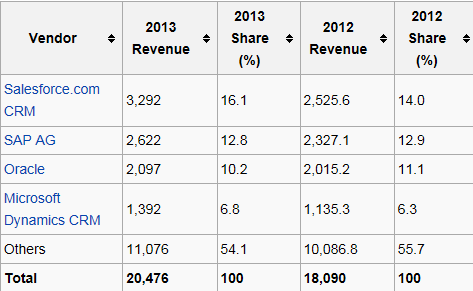 figures in millions of US dollars
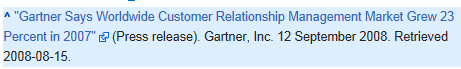 Source:
Only Czech course
BPH_PIS 1| 2 !!!!,
MPH_RIOP pouze část
(kontakty, profily,..)

Partially  for  MPH_AOMA-AOPR
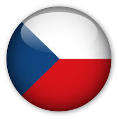 Vendor
Statistic :
Costs/Revenue
Customer Entries
Customer
Interaction
Log 
Entries
Salesperson
To-Do
Card
Contact
Card
Profile (parameters)
(To-Do)
Assigned
activities
Statistics:
Interactions, Stages, 
Chances, Values,..
ABC (Pareto)
Analysis
Opportunity
Activity
code
Sales Cycle 
Stage
Partial Activities
Meeting /Telephone call
Interaction Log
Entries
Stage number
Activity
Objects necessary valid for MPH-AOMA-AOPR (see preceding slide)
Contact card- company ->Vendor (Customer)
Contact card- person ->Vendor (Customer)
Contact Character– profiles, technologies,..
Interactions 
Business Opportunities (estimated close date and value, probability,.. )
Sales Cycles 
Customer Card creation from Contact card 
Quotes
Interaction entries
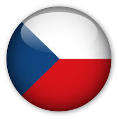 ERP-CRM
Only Czech course  BPH_PIS1| 2 !!!! a MPH_RIOP
Meeting
20000
70%
Task1
Task22
Task p
Opportunity
ERP n
CRM
QUOTE
Customer
Card
ERP 2
ERP 1
Task p+2
Products
Task p+1
Task q
Opportunity
Financial 
estimation
Interactions
Success estimation
in %
Contact cards
Contact card- company 
Contact card- person
Contact Character– profiles, technologies,..
Interactions
Business Opportunities (estimated close date and value, probability,.. )
Sales Cycles 
Customer Card creation from Contact card 
Quotes
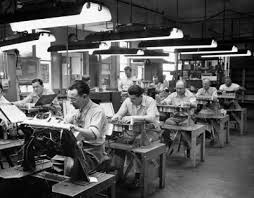 Contact card – company -  (Header of the contact card)
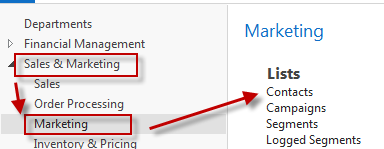 Company Contact Card
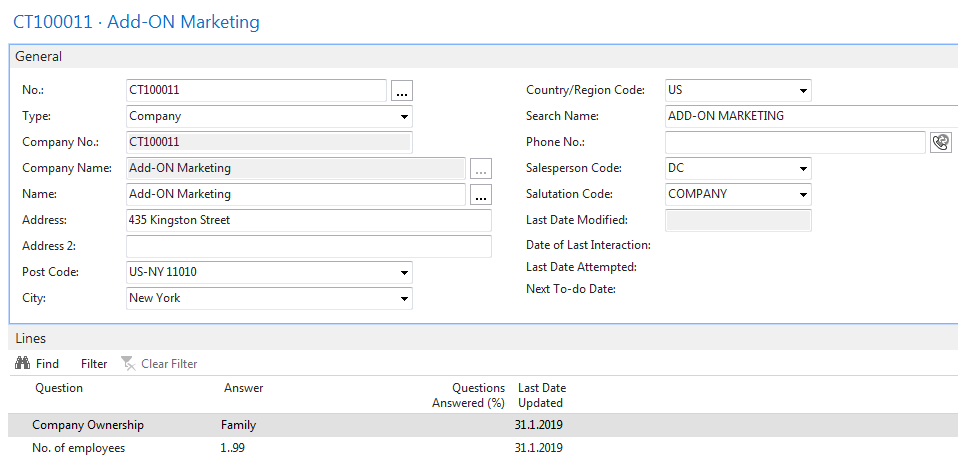 Eric Clapton
Luciano Pavarotti
Paul McCartney
Charles Aznavour
Contact  persons  type card
Contact Card-company
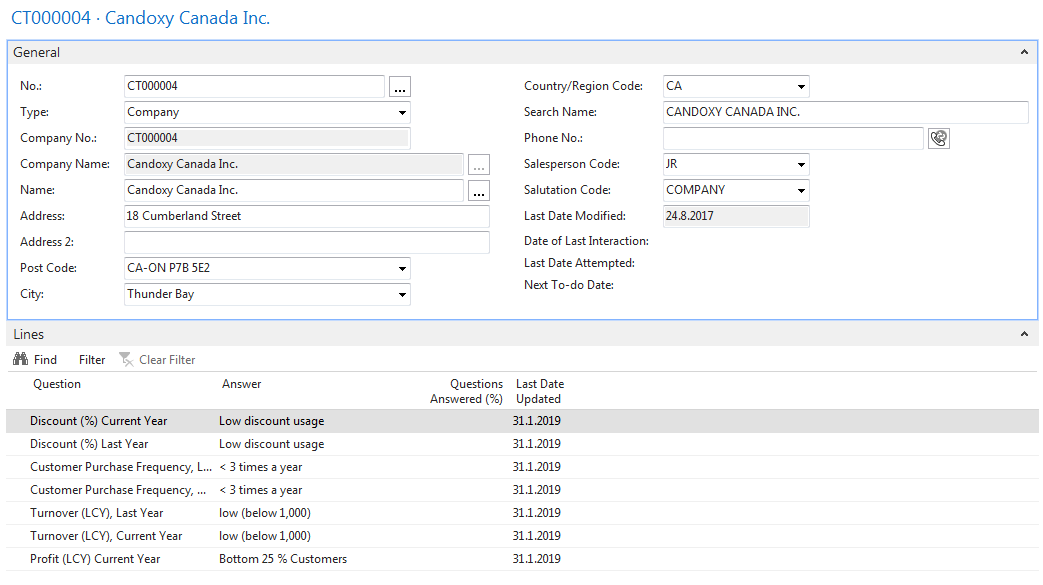 Profile
Contact Card- Person
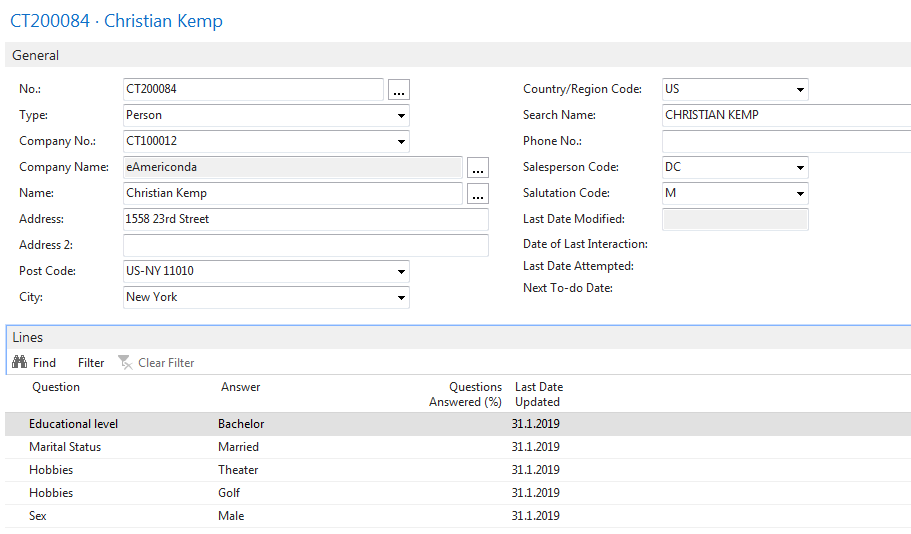 Profile
Contact Card- Company-new person - (created from Company card)
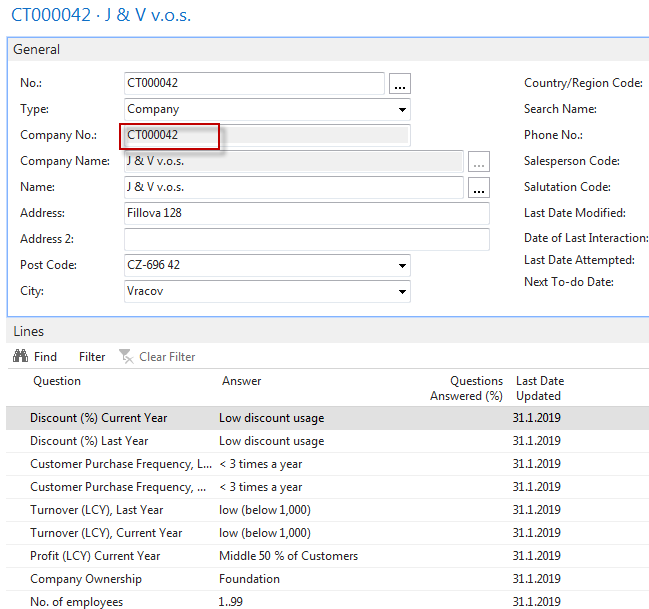 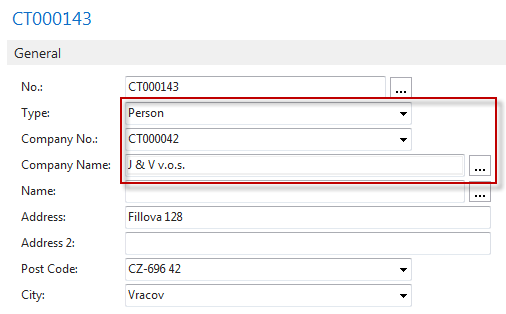 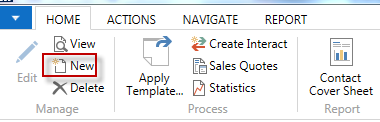 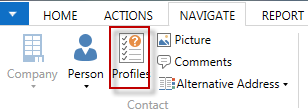 See profile settings
Contact Card- Company-new person - (creation from Company card)
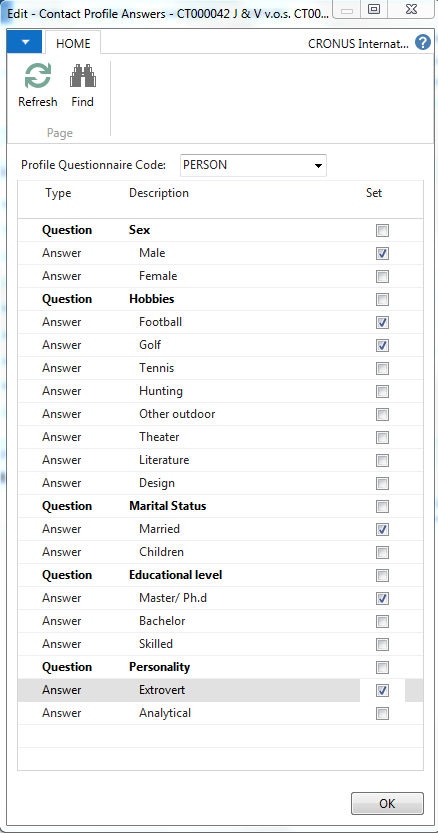 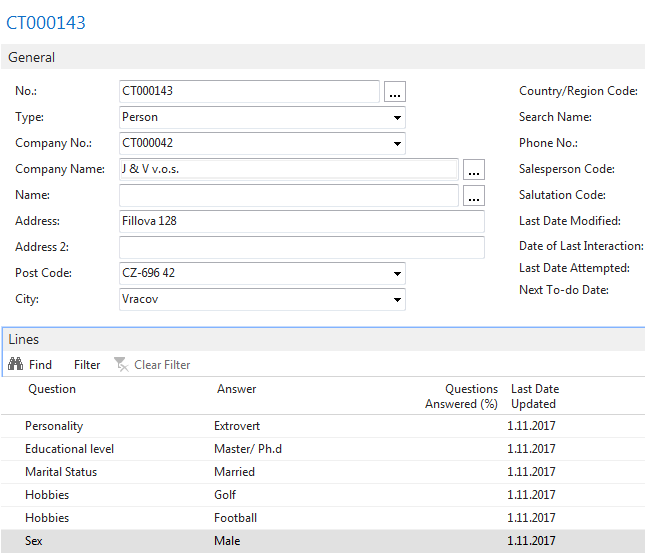 New interaction- use of wizard
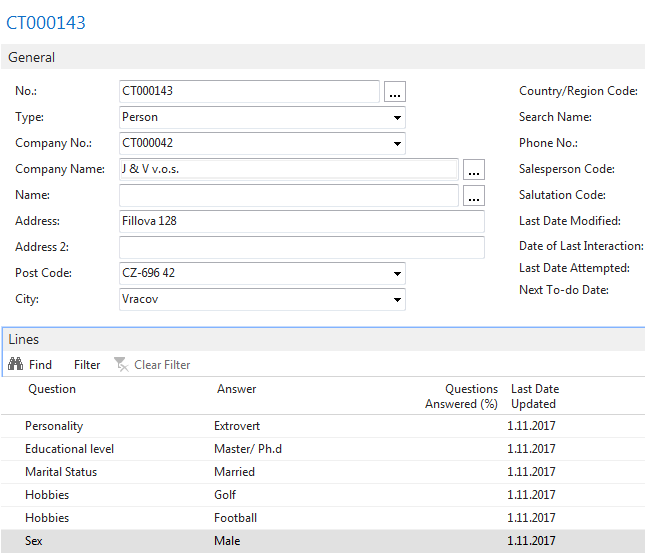 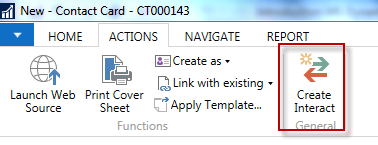 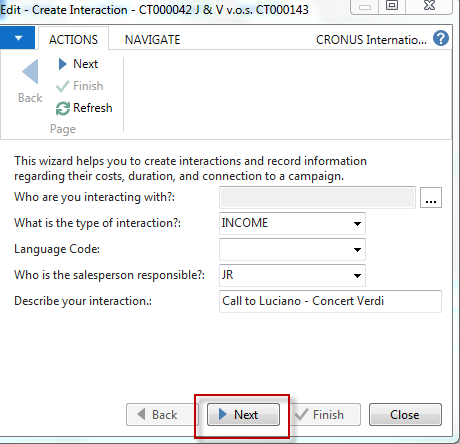 New interaction- use of wizard
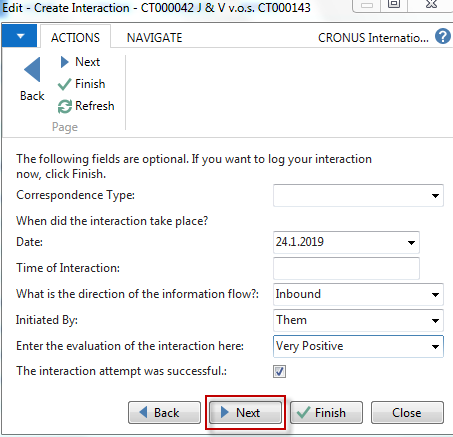 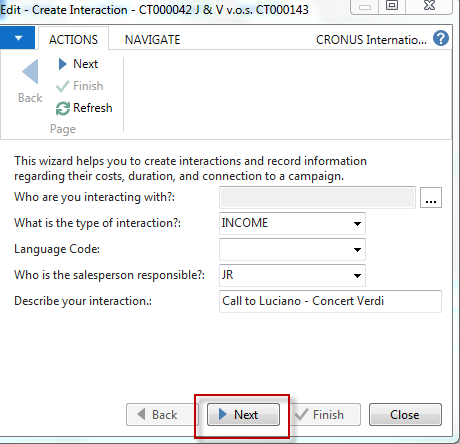 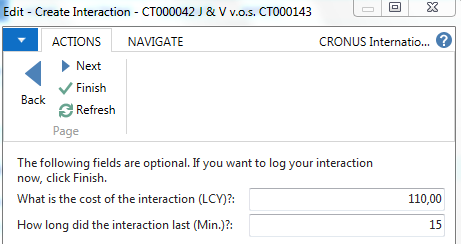 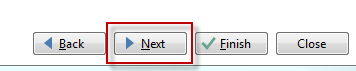 Click finish      ( do not take any optional information into consideration)   and Ctrl-F7
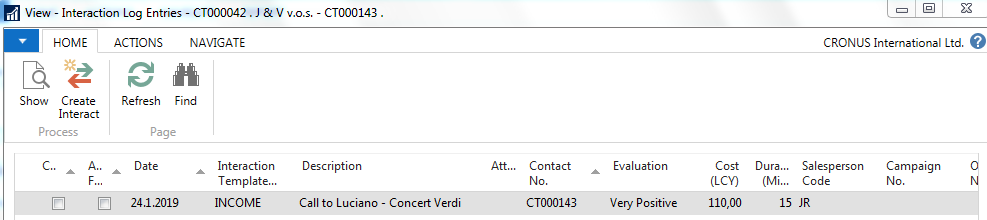 Another CRM area : Opportunity
From searching window
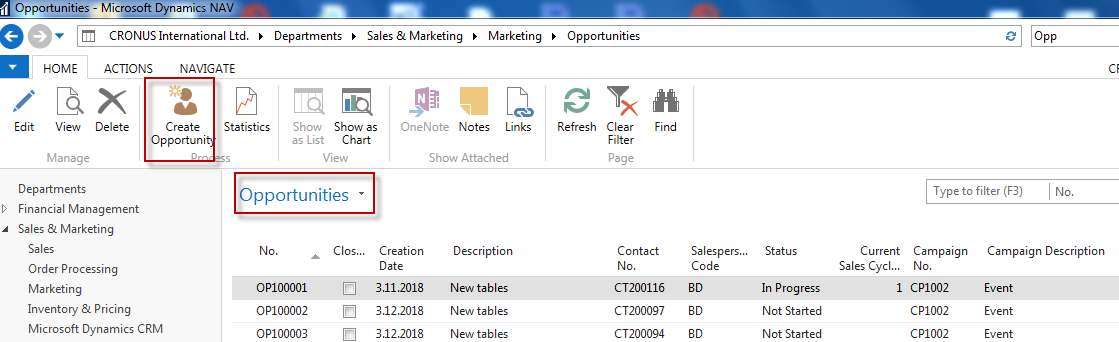 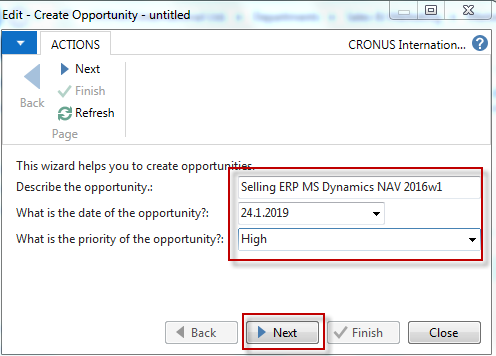 Another CRM area: Opportunity
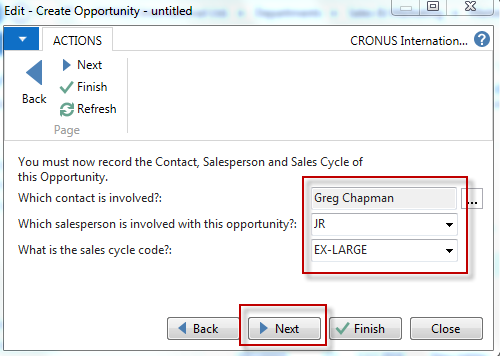 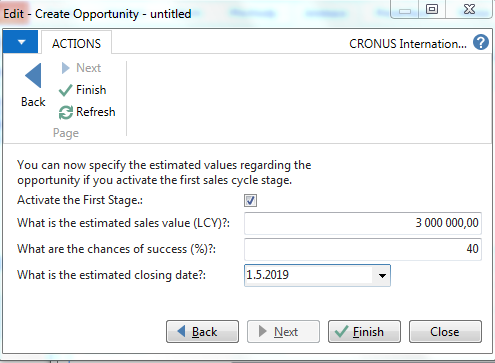 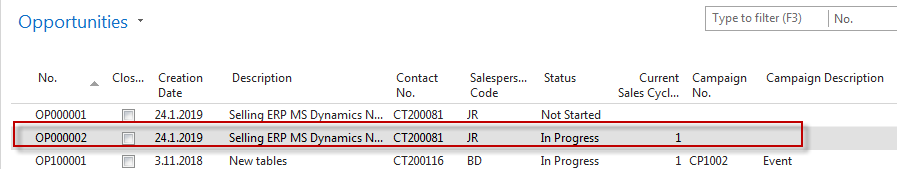 Another CRM area : Opportunity
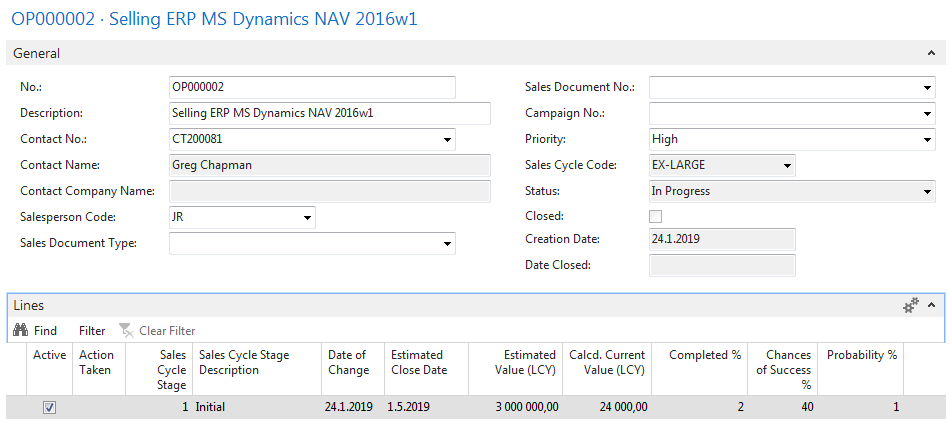 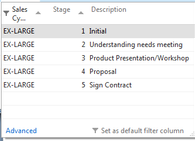 From here you can create variously 
To-Dos and change Sales Cycle Stages….
Personal profile creation
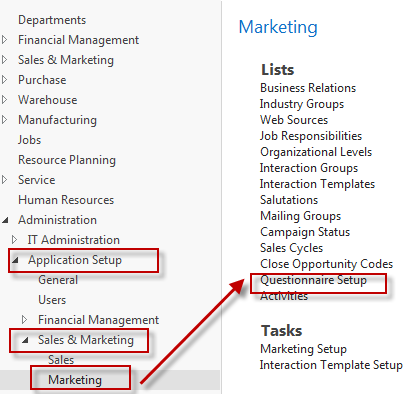 Personal profile creation
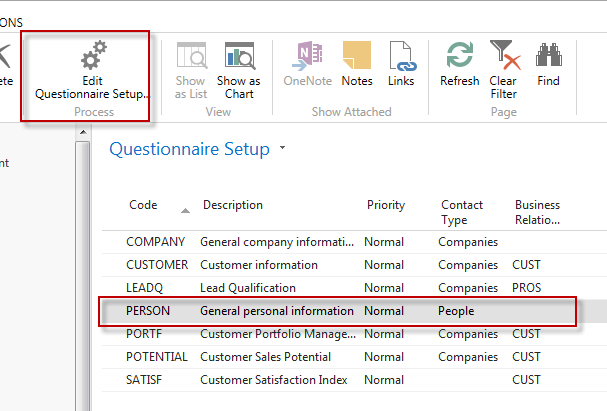 Personal profile creation
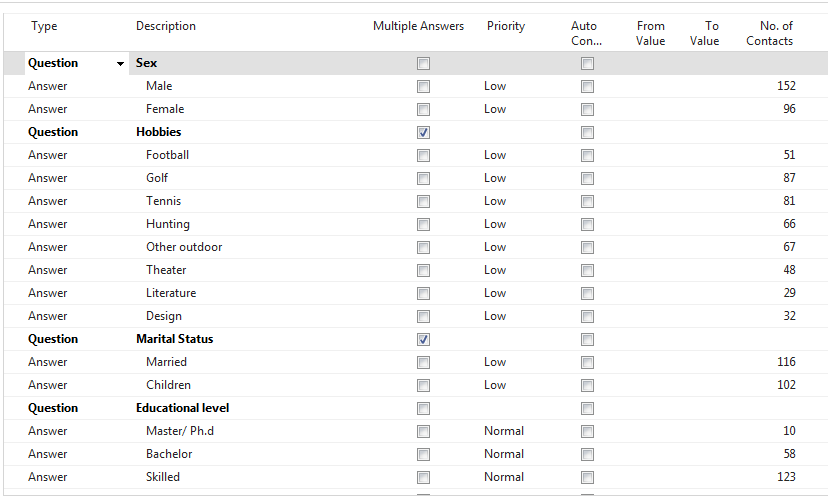 Personal profile creation
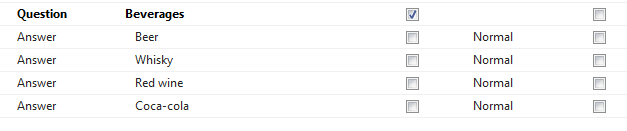 We have entered
 several lines
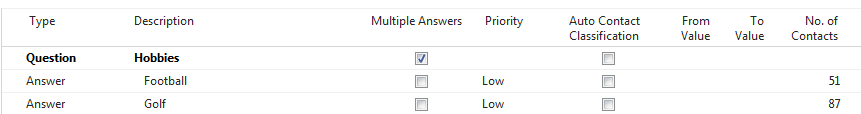 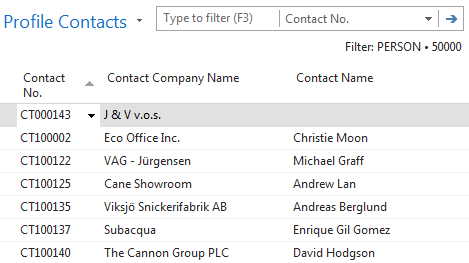 All 51 contacts
playing football
Personal profile creation
Profile of one chosen contact card (type person)
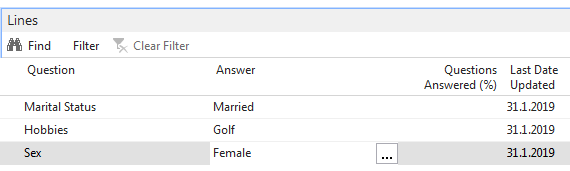 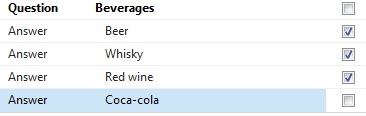 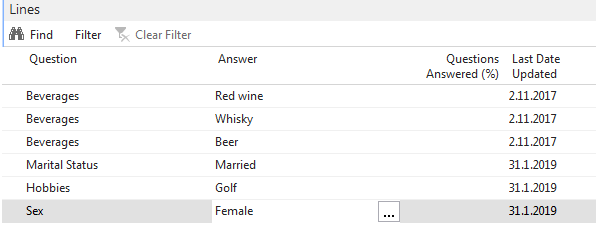 Pareto analysis-see extra example material
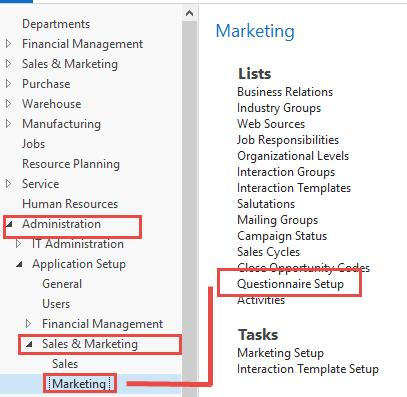 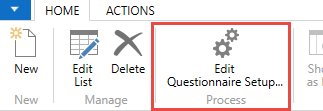 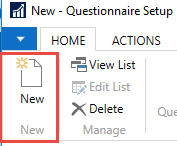 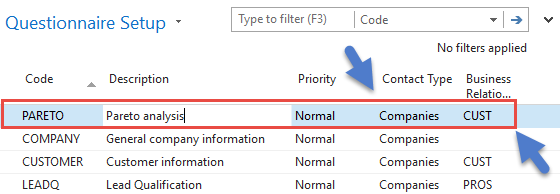 Pareto analysis –specification of questionnaire
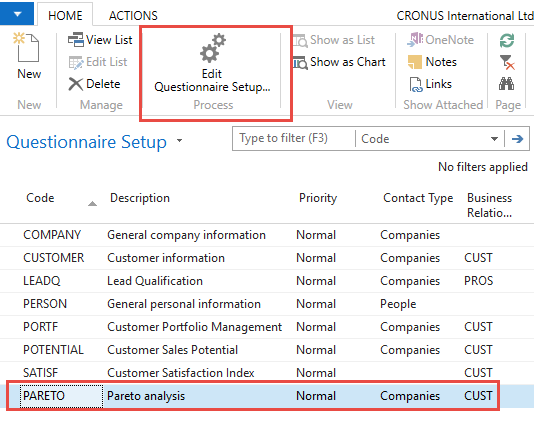 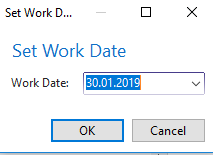 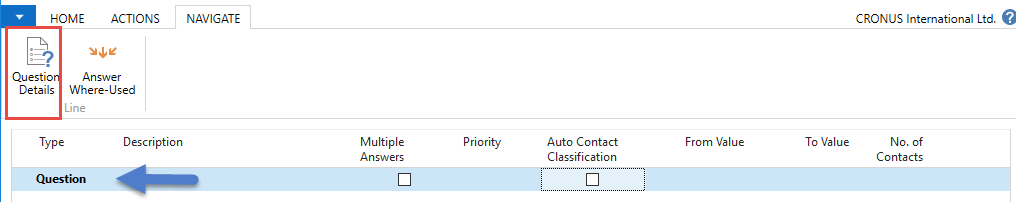 Pareto analysis-specification of question (details)
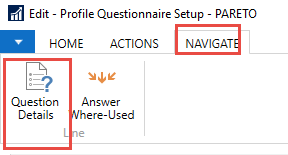 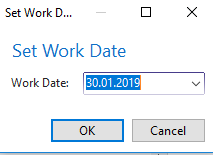 Starting Date Formula = -5Y means NAV will trace  back all entries
five  years backward. Could be also CM-5Y
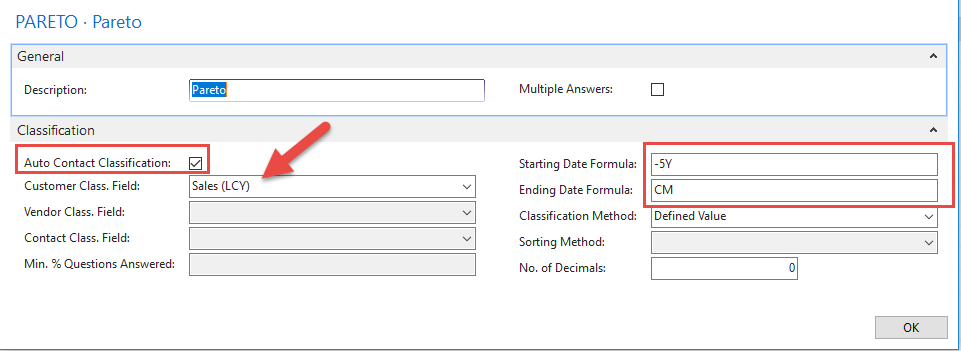 Pareto analysis
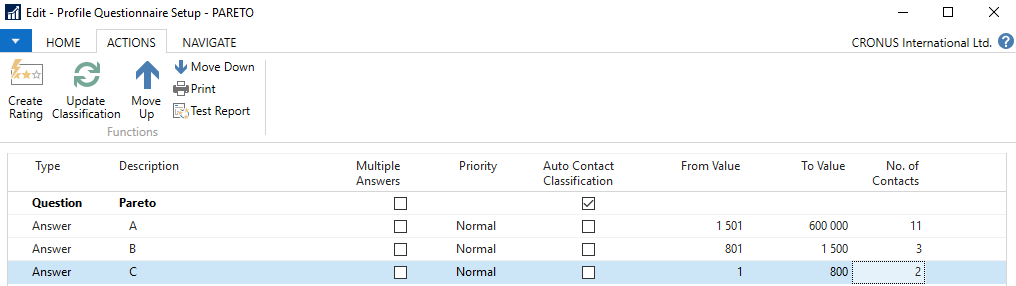 Limits for different levels (A-C)
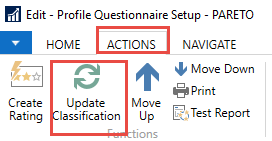 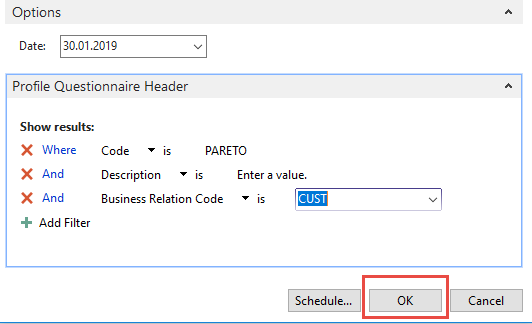 Pareto analysis –results of updated questionnaire
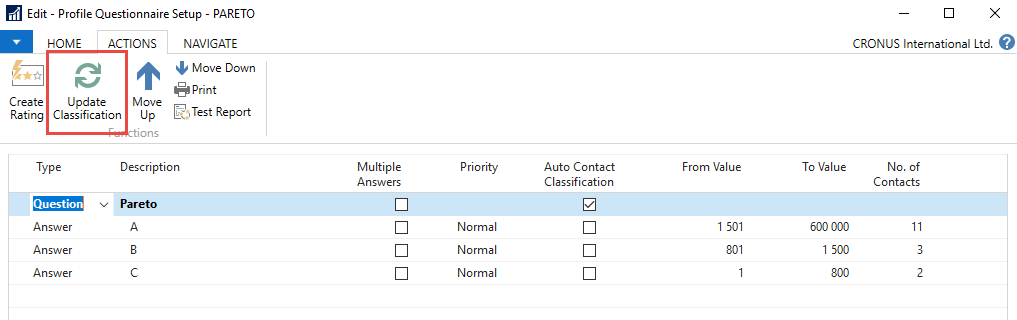 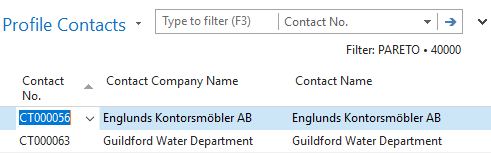 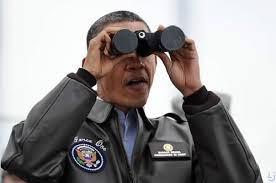 One of Contact Cards marked  by code C
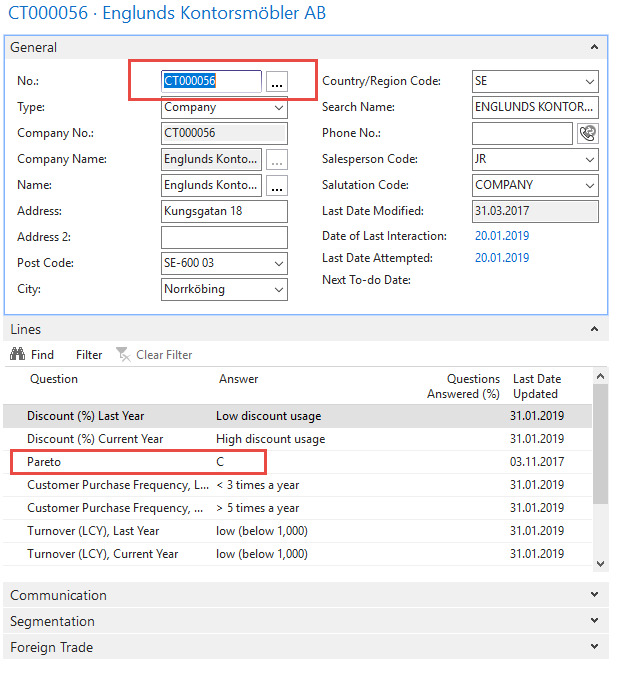 Segments-see extra example (hands on in lab)
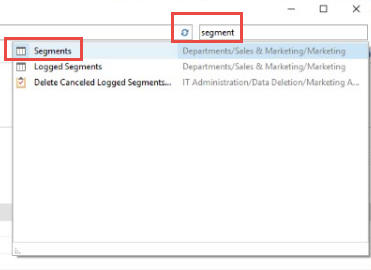 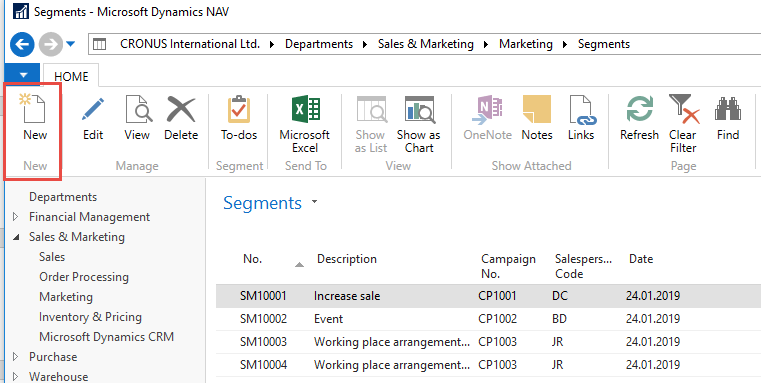 Segments
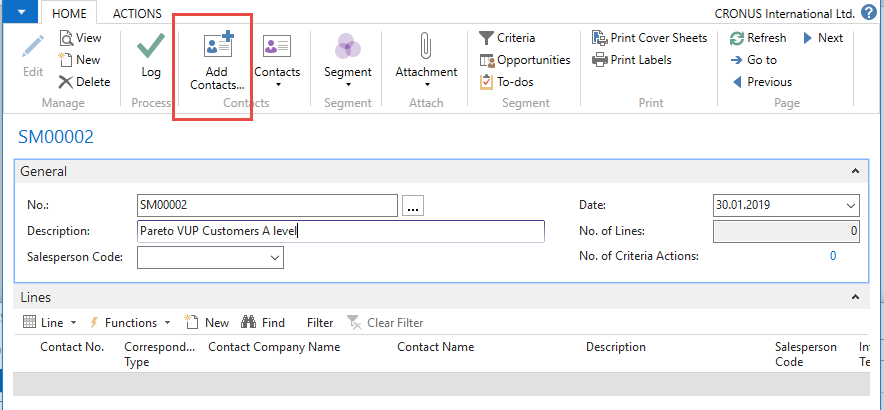 Segments (entering values..)
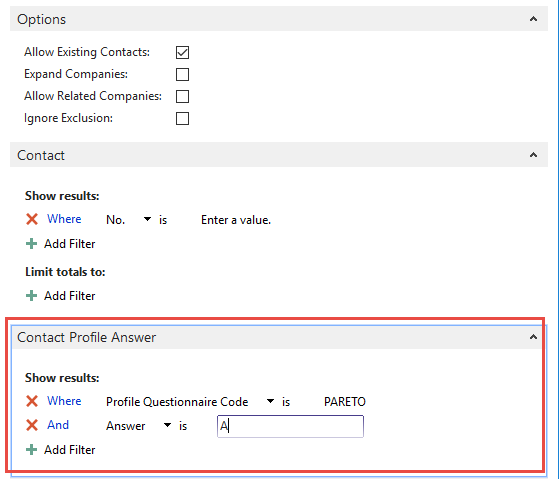 Segments
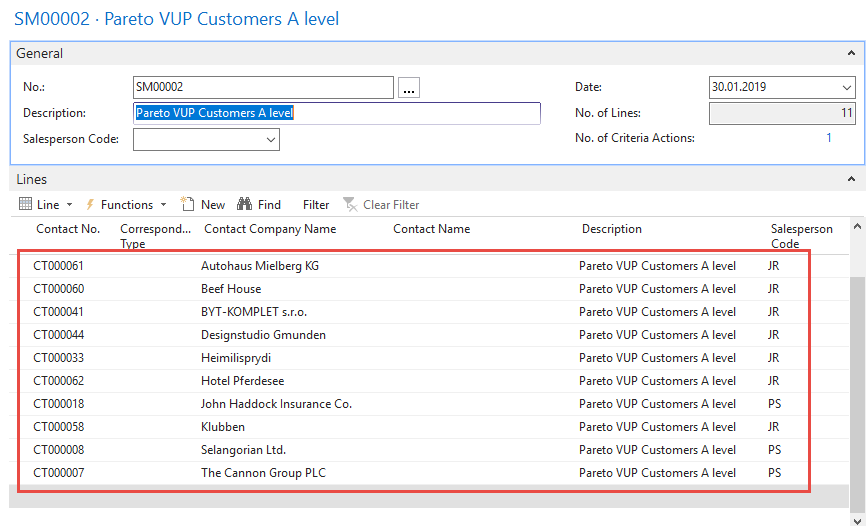 End of the section – used in extra picture   (Customer Relationship Management)
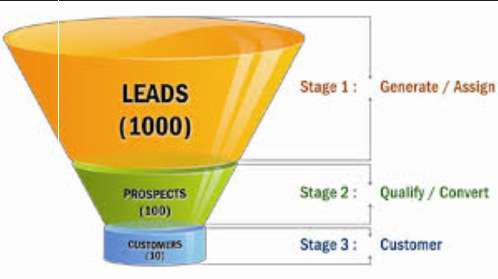